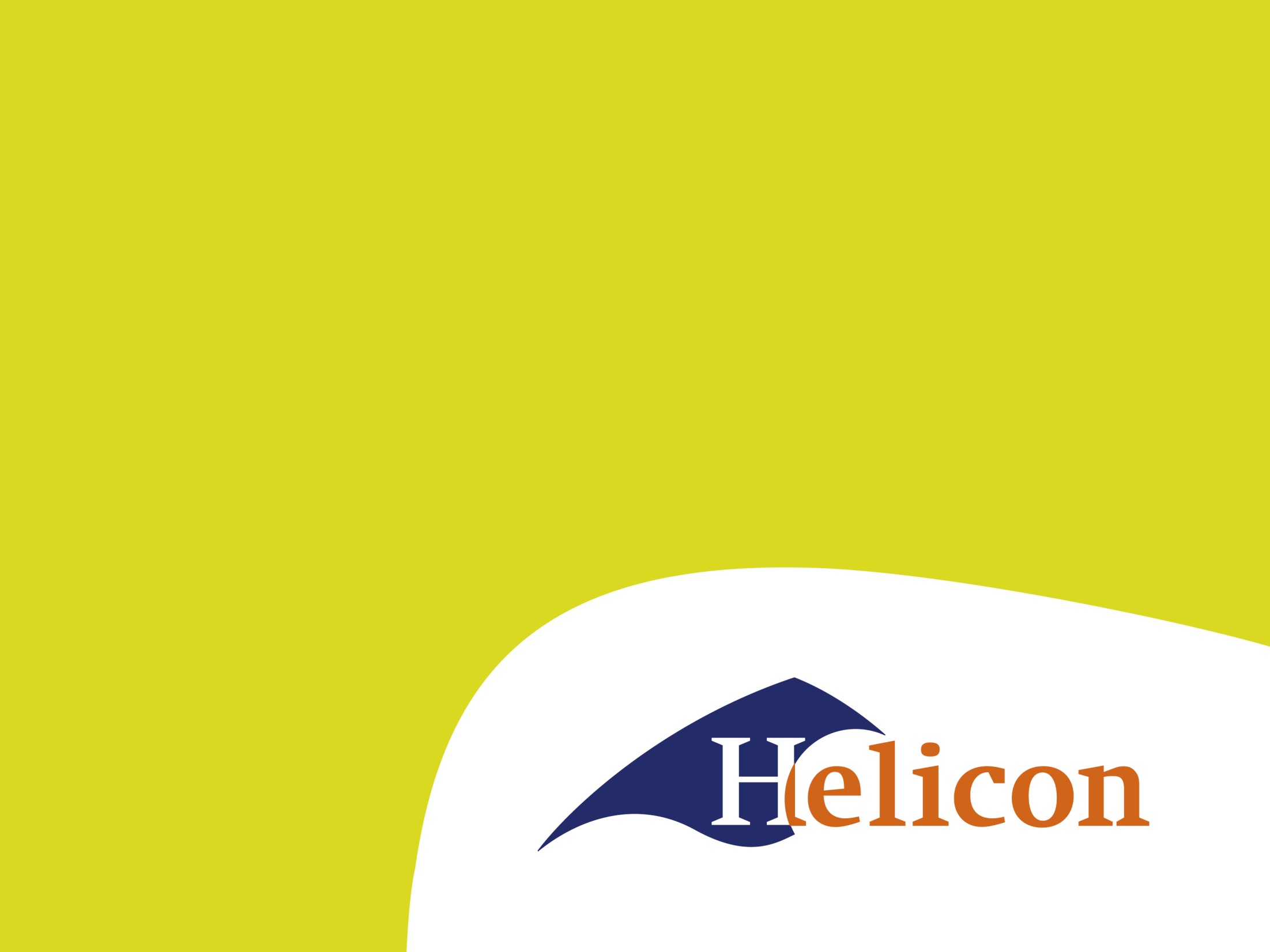 Verslag controleren
Inhoud
In deze les:
Gaan jullie het ‘plan van aanpak’ controleren m.b.v. de ‘checklist verslag’.
Komen jullie te weten welke spelfouten het meeste worden gemaakt.
Taalverzorging controleren
De zinnen beginnen met een hoofdletter en eindigen met een punt, vraagteken of uitroepteken.
De zinnen zijn niet te lang.
De komma’s staan op de juiste plaatsen.
De werkwoordspelling is correct.
De algemene spelling is correct.
Spelfouten herkennen
Ga naar menti.com
Code: 7115661
Opdrachten geschreven tekst controleren
Werk samen in je IBS-groep
Ga naar Wiki 2021-L1-P1 AVO Nederlands algemeen  Opdrachten verslagen controleren